12 o’clock
midday
12 o’clock
midnight
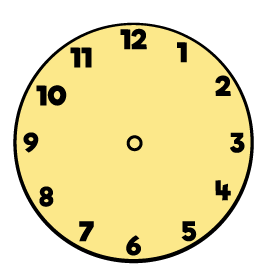 Time for school
morning
12 o’clock
midday
12 o’clock
midnight
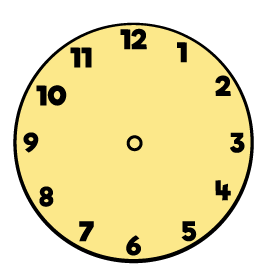 afternoon
evening
There are 24 hours in one day.
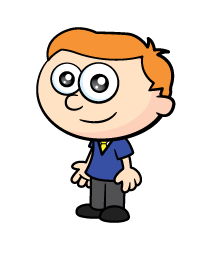 Let’s find out!
If there are 24 hours in one day. I wonder how many hours there are in one week.
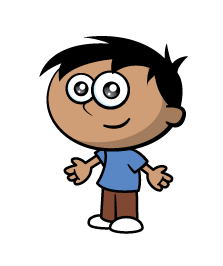 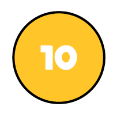 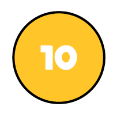 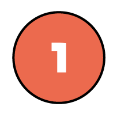 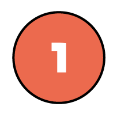 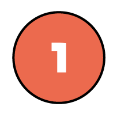 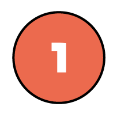 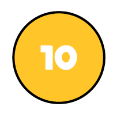 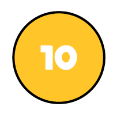 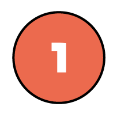 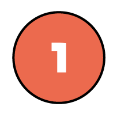 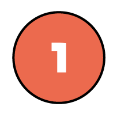 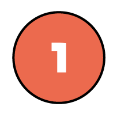 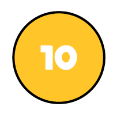 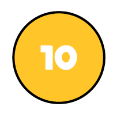 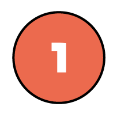 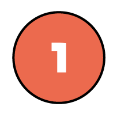 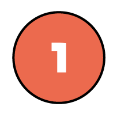 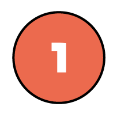 H   T  O
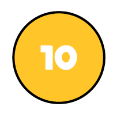 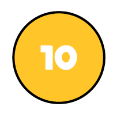 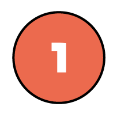 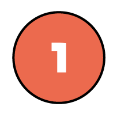 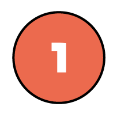 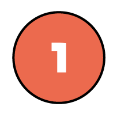 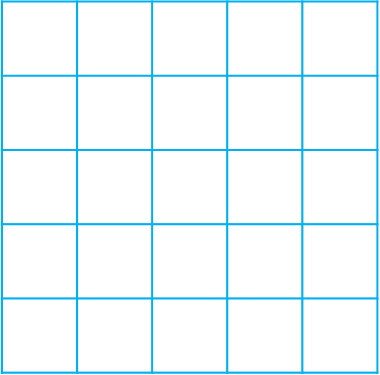 There are 168 hours in one week.
2
4
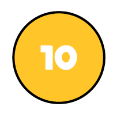 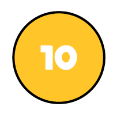 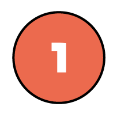 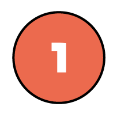 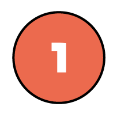 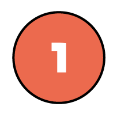 7
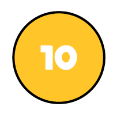 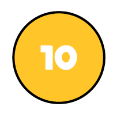 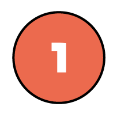 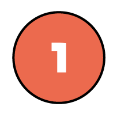 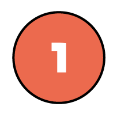 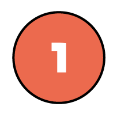 1
6
8
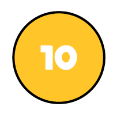 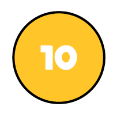 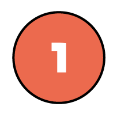 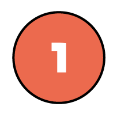 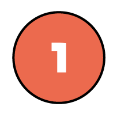 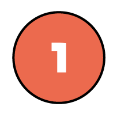 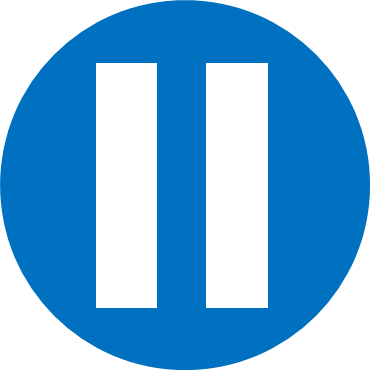 1
2
Have a think
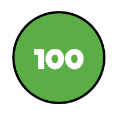 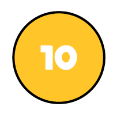 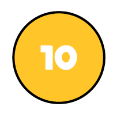 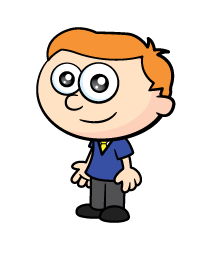 How many school days is that?
There’s 8 weeks to go until the next school holiday!
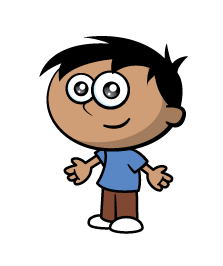 There are 5 school days in each week.
There are 40 school days in 8 weeks.
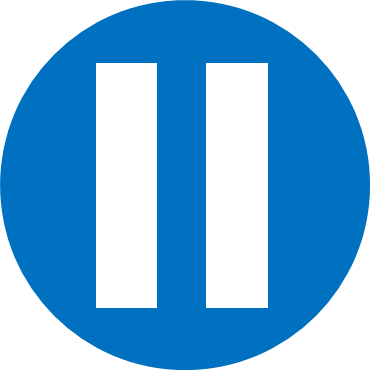 Have a think